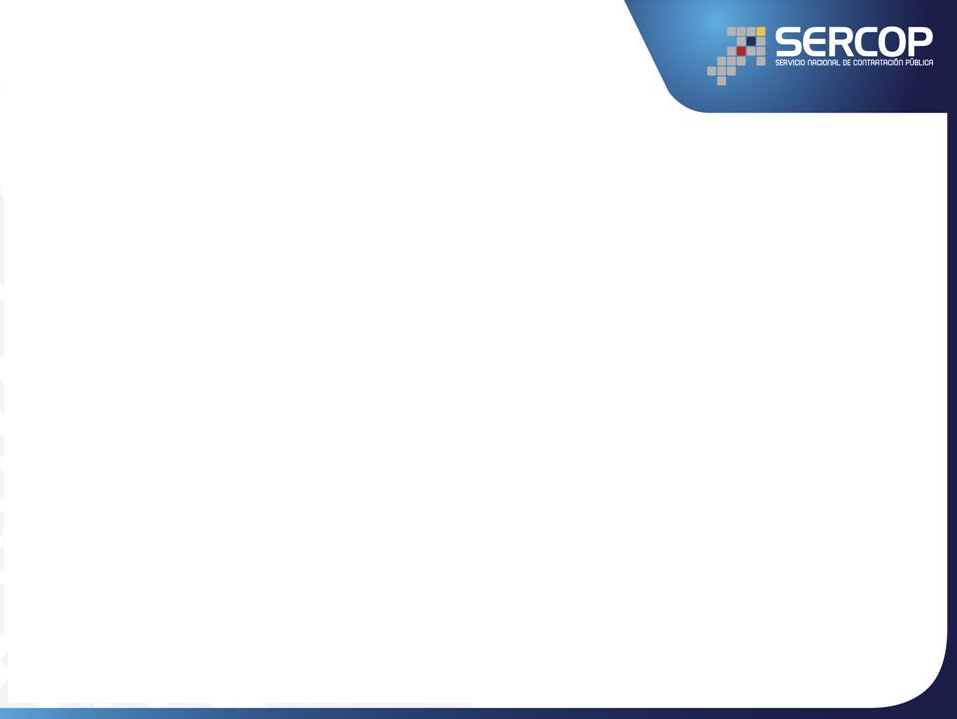 ARMONIZACIÓN NORMATIVA
SUPERVISIÓN Y CONTROL 
CONTRATACIÓN PÚBLICA
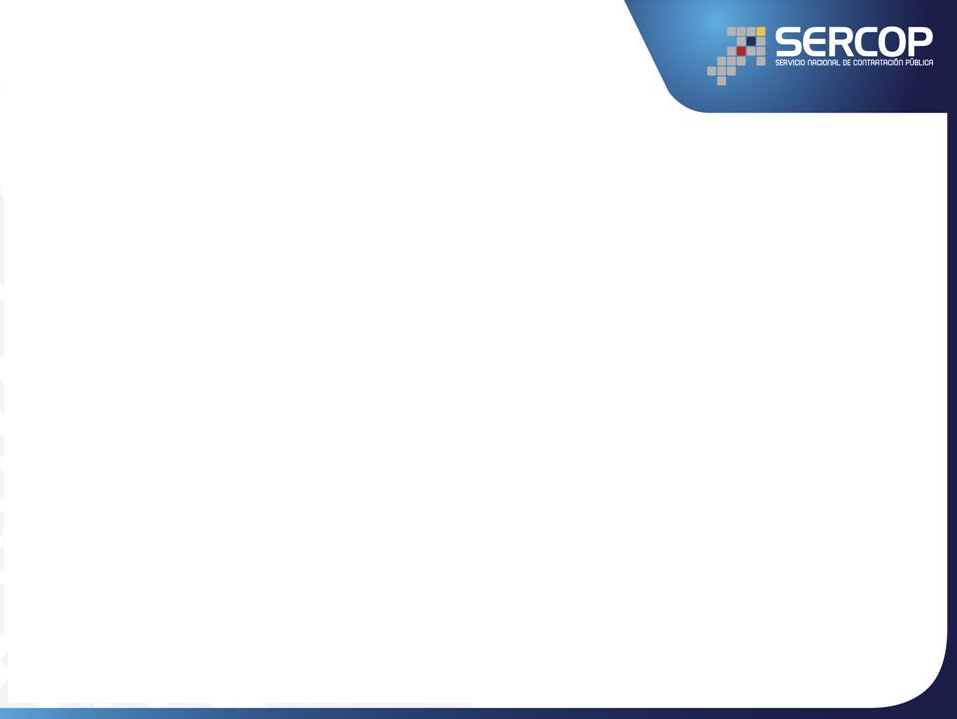 LA “GRAN CUESTIÓN” EN MATERIA DE CONTRATACIÓN PÚBLICA
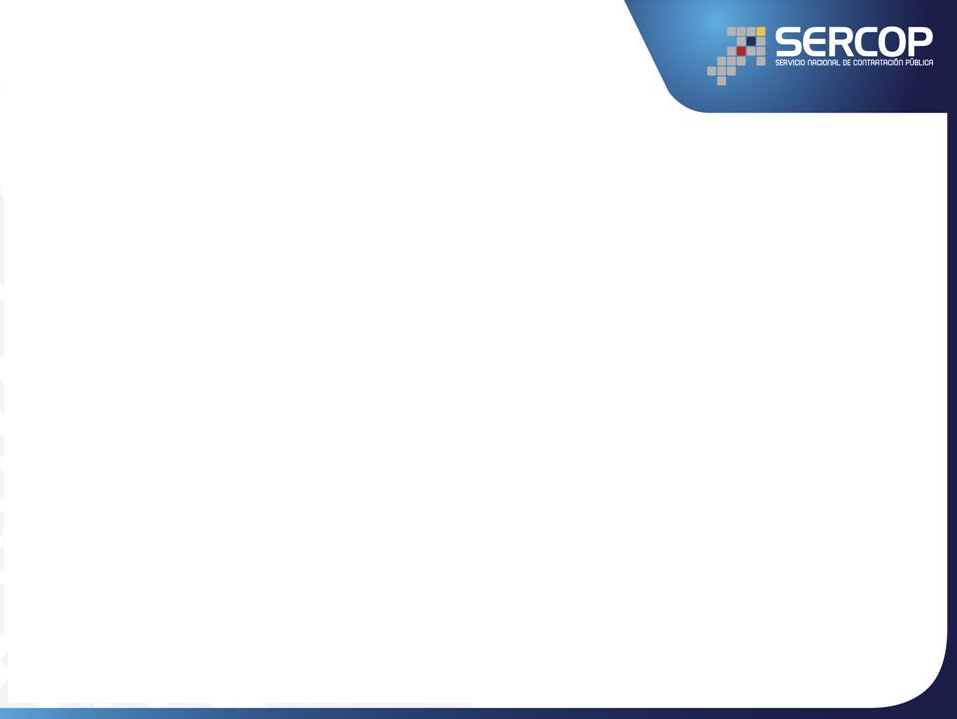 LAS ASIGNATURAS PENDIENTES DE LA COMPRA PÚBLICA
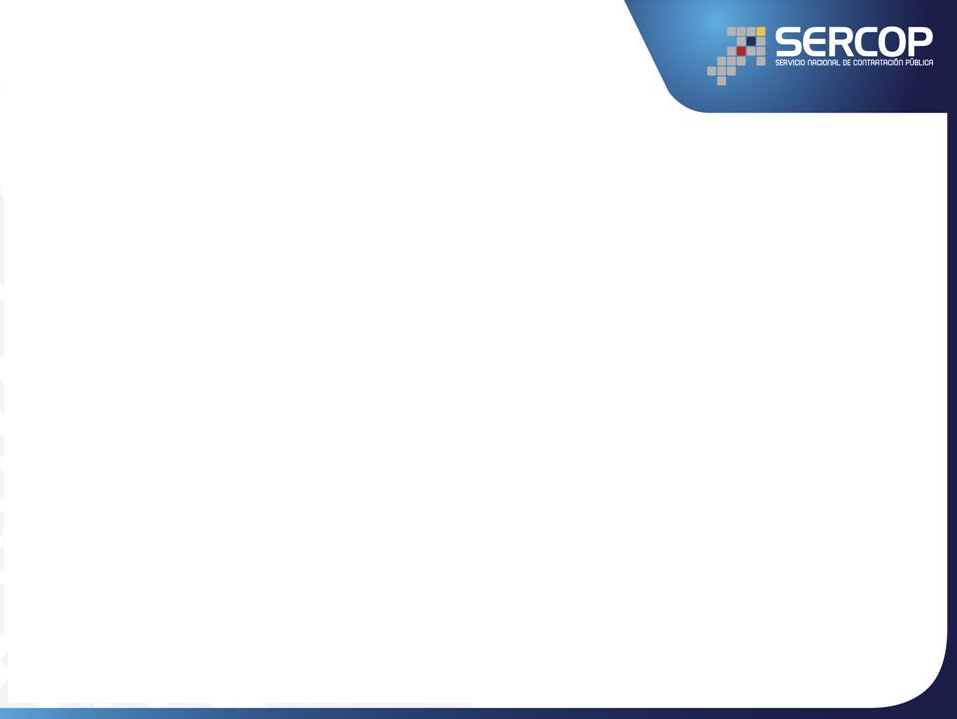 EL CASO ECUATORIANO
Ley Orgánica del Sistema Nacional de Contratación Pública 

Registro Oficial de fecha 4 de agosto de 2008
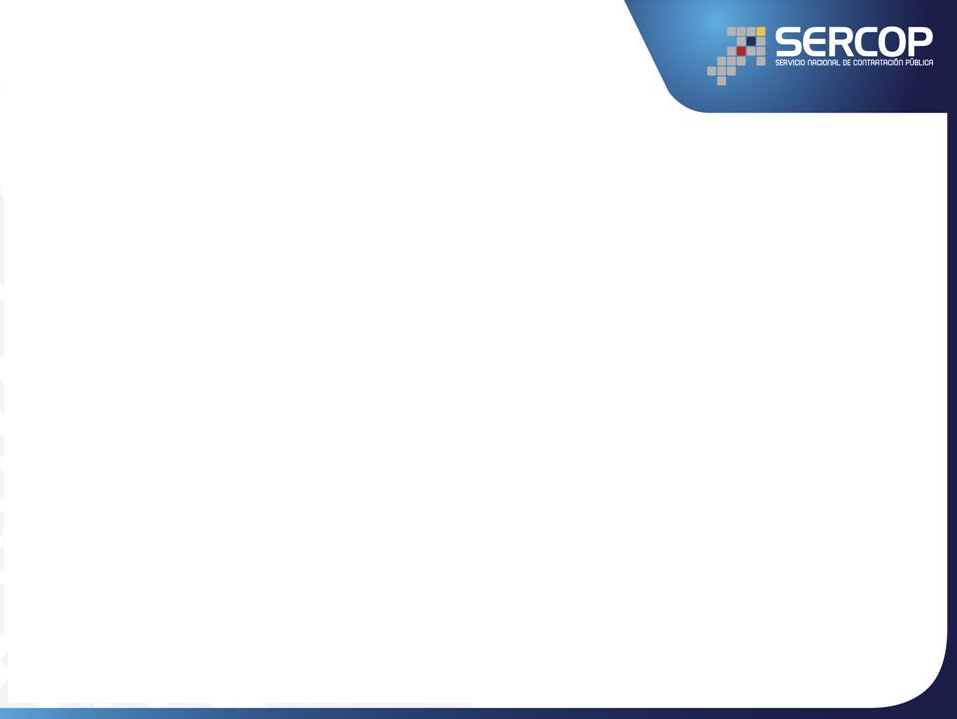 APLICACIÓN DEL CONTROL BASADO EN LA TRANSPARENCIA Y LA PUBLICIDAD
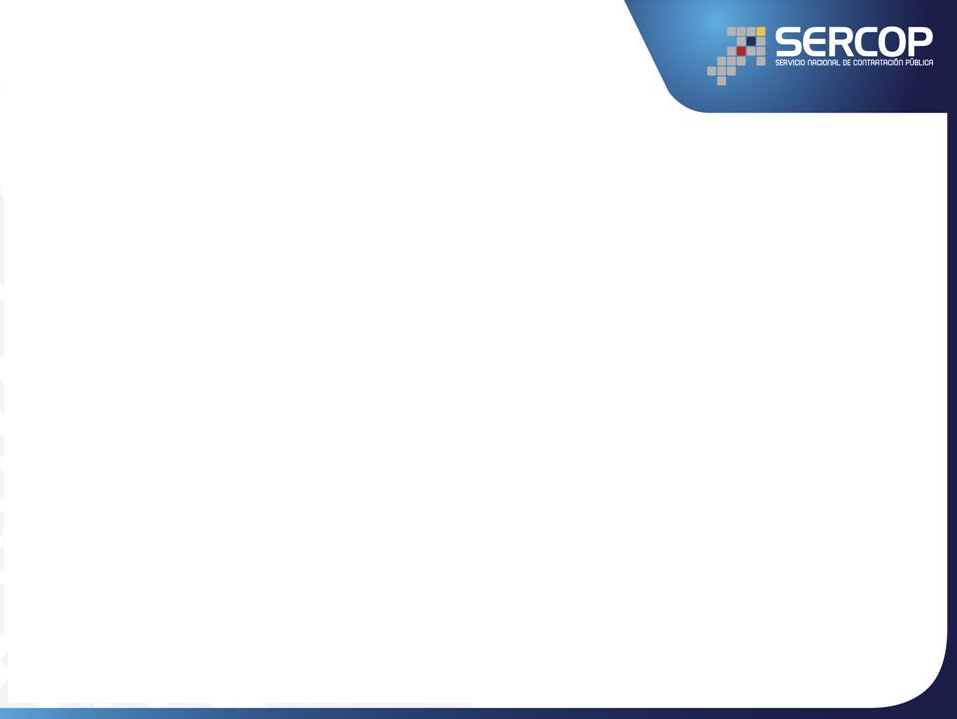 CARACTERÍSTICAS PRINCIPALES
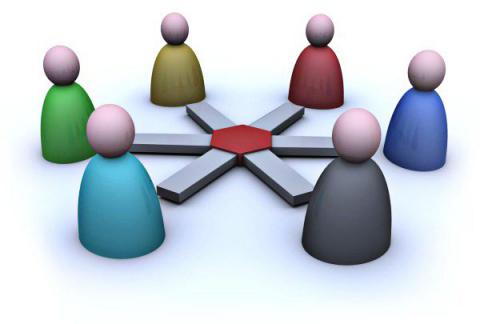 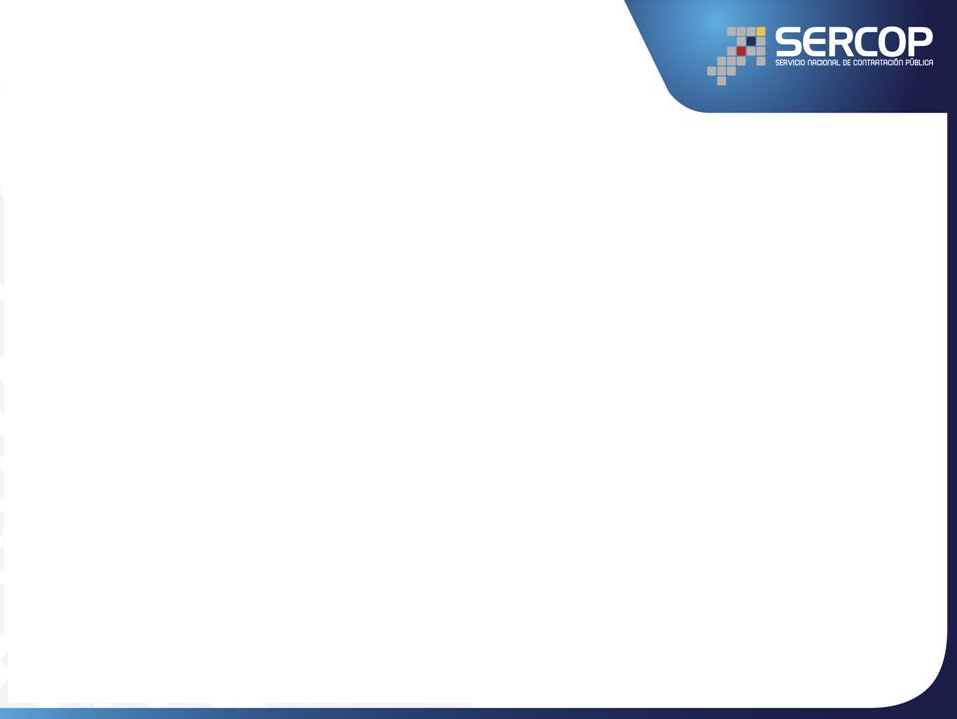 SUPERVISIÓN Y CONTROL
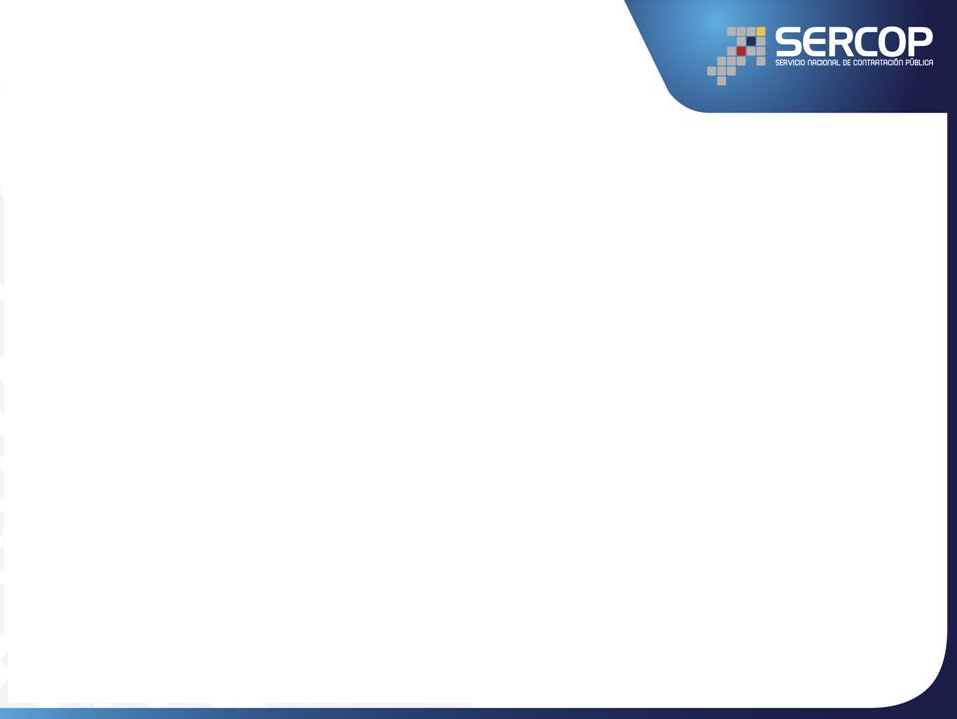 SITUACIÓN ACTUAL DEL CONTROL Y LA SUPERVISIÓN EN EL ECUADOR
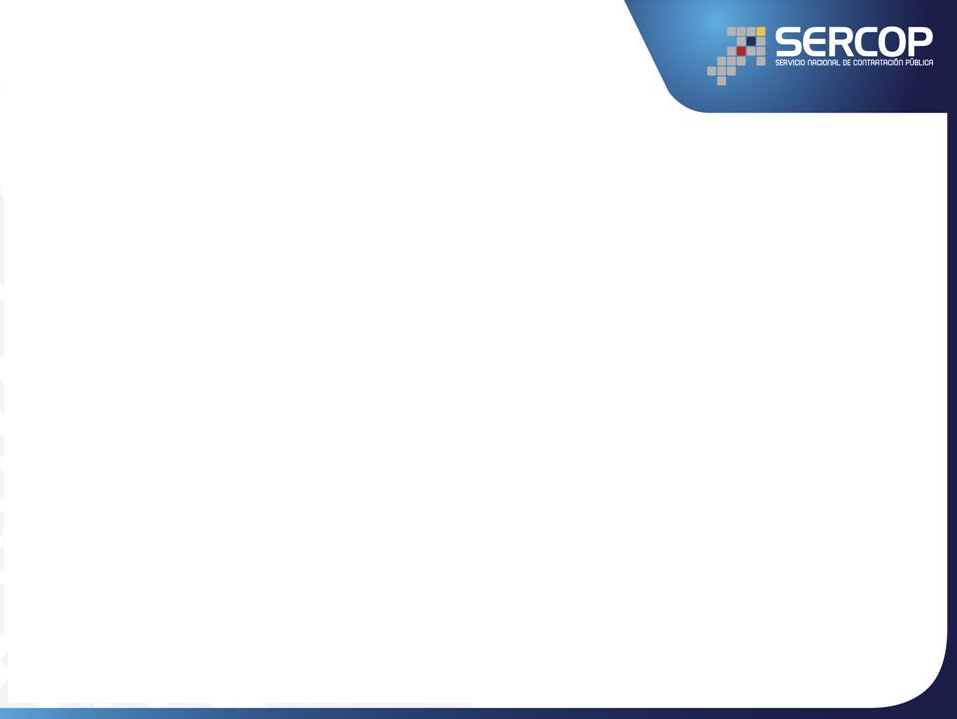 ATENCIÓN DE ALERTAS
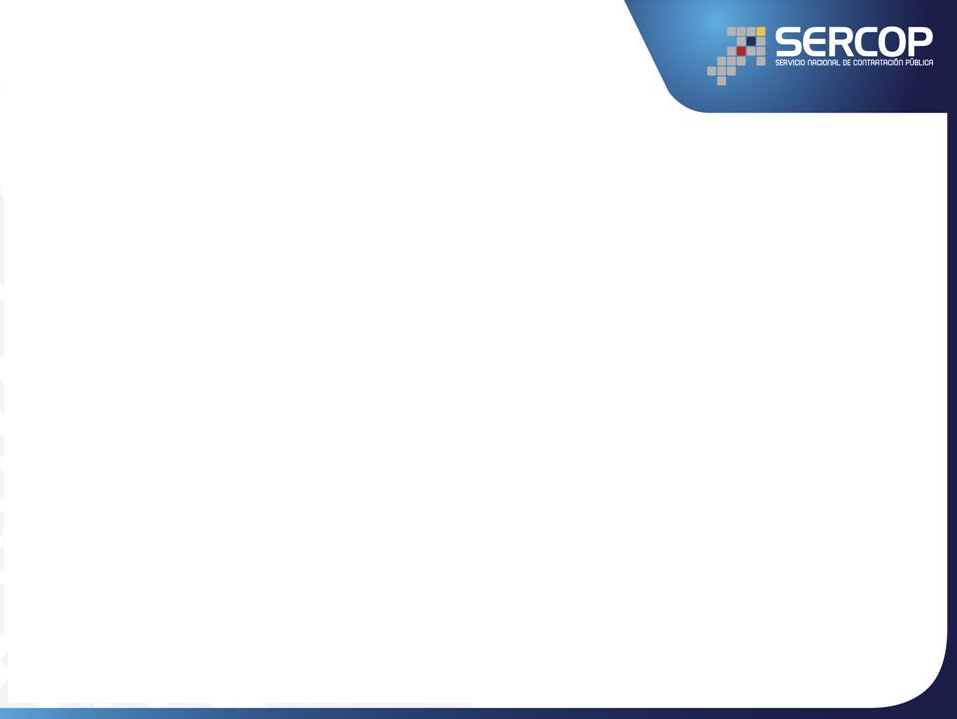 SUPERVISIONES
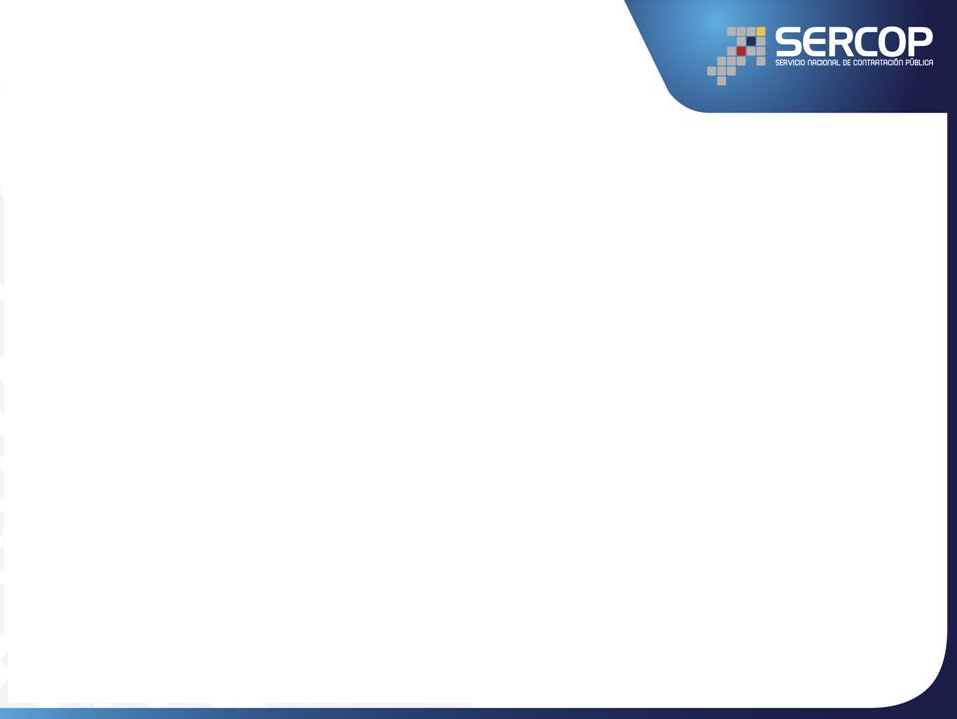 CONTROL PARTICIPATIVO
GESTIÓN, PLANIFICACIÓN Y CONTROL  DEL SERVICIO PÚBLICO
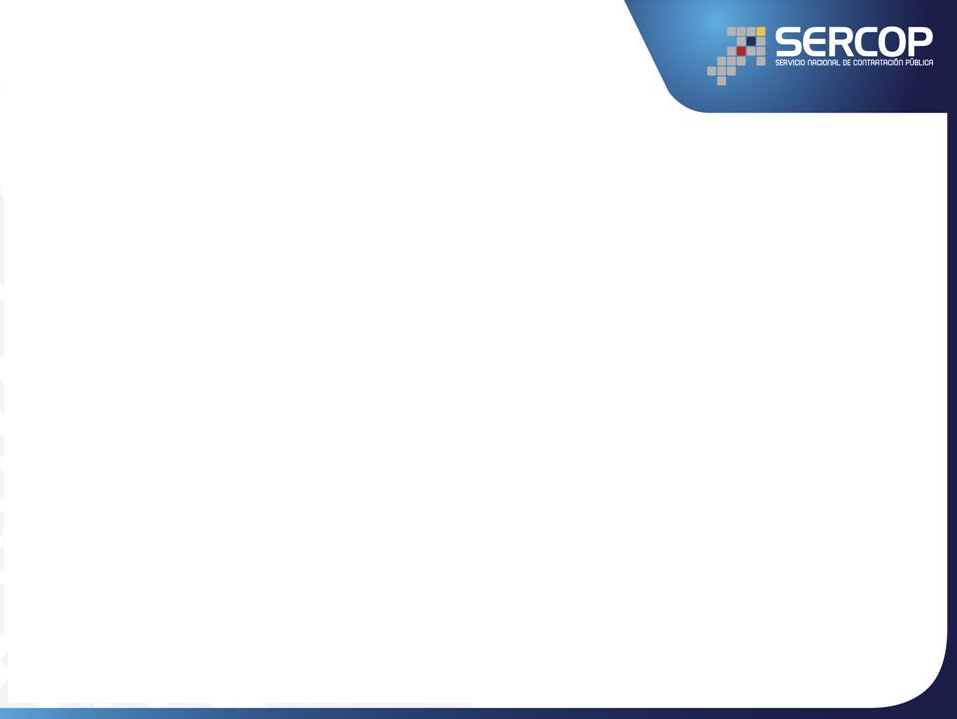 USO DE MATRIZ DE RIESGO
Medir y monitorear conducta de actores
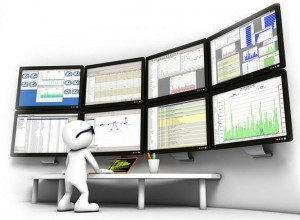 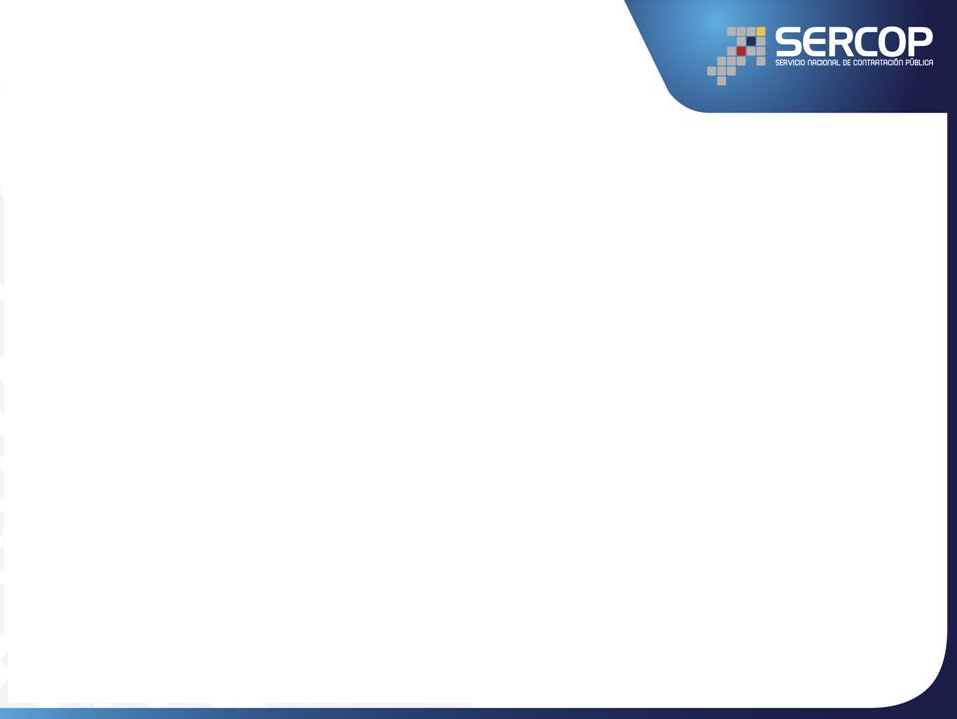 “Toda creación del hombre es perfectible en el tiempo”
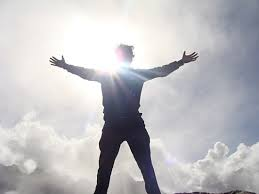 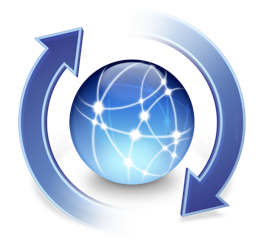 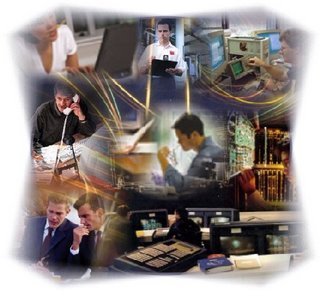 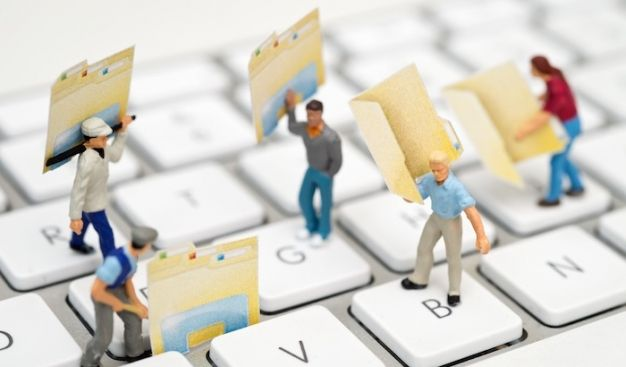 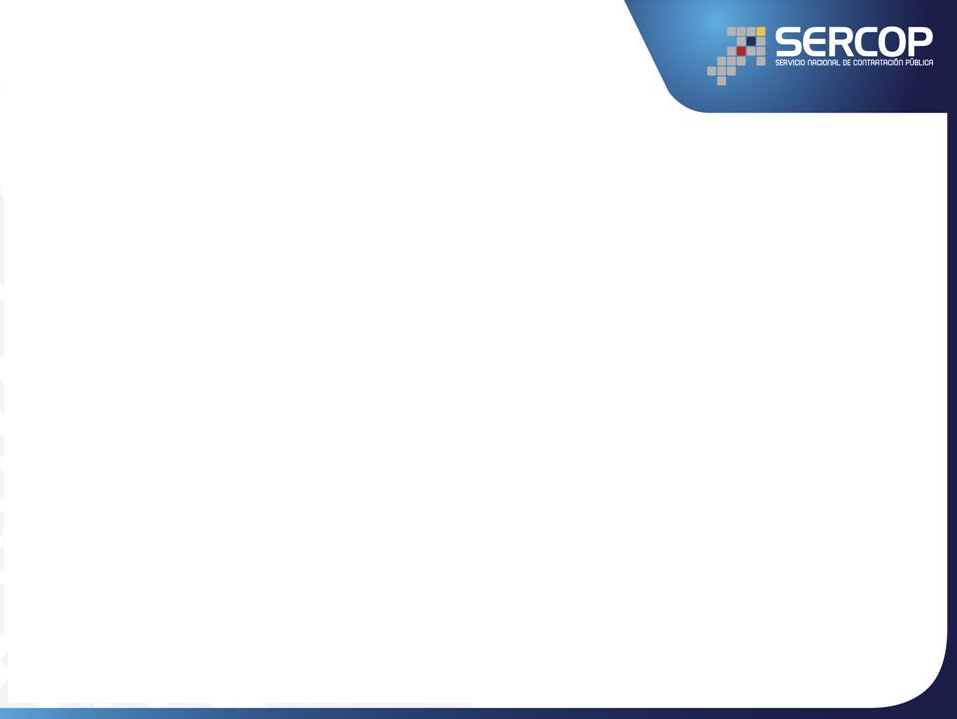 EVOLUCIÓN SUPERVISIÓN Y CONTROL
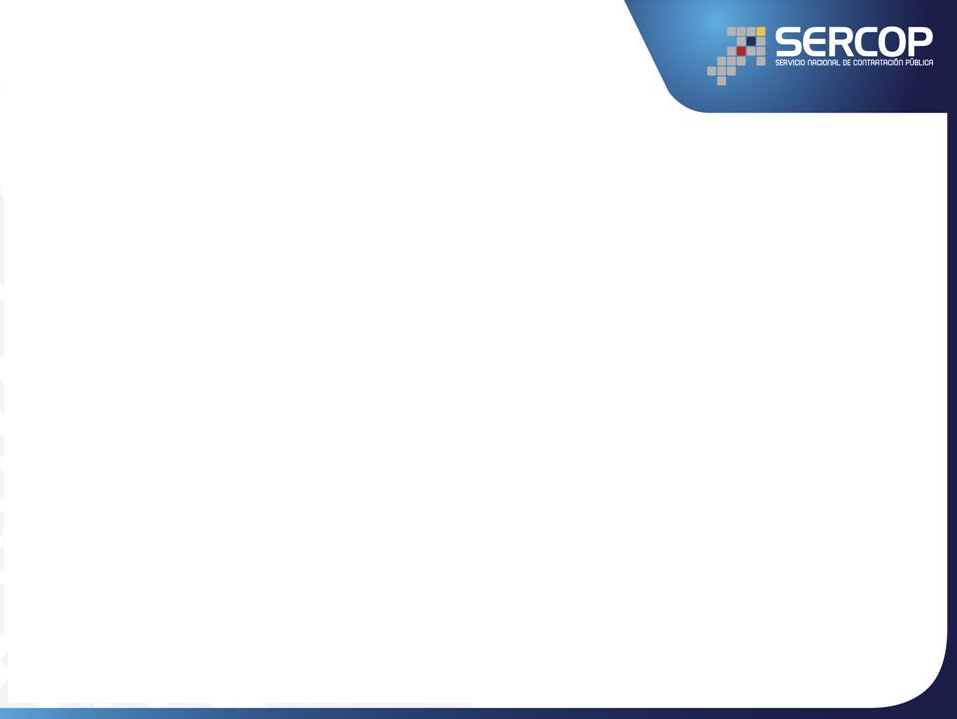 MESAS DE TRABAJO
¿CUÁLES SON LAS ACCIONES ASOCIADAS A LA CONTRATACIÓN PÚBLICA QUE DEBEN MONITOREARSE?

¿CUÁLES SON LOS DIVERSOS INSTRUMENTOS NORMATIVOS QUE PUEDEN UTILIZARSE?

¿QUIÉNES DEBERÍAN SER LAS INSTITUCIONES RESPONSABLES?

¿QUÉ REFORMAS HAN PROPICIADO RECIENTEMENTES PARA PODER CONTAR CON LA MEJOR SUPERVISIÓN Y MONITOREO?
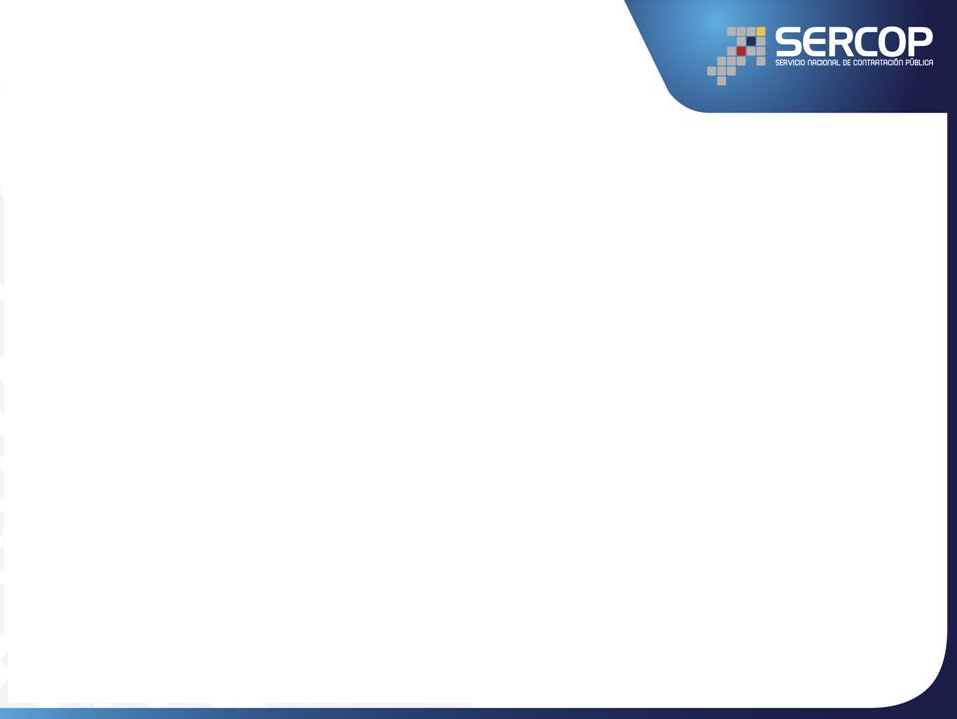 ¿CUÁLES SON LAS ACCIONES ASOCIADAS A LA CONTRATACIÓN PÚBLICA QUE DEBEN MONITOREARSE?
RUTA:

“Para la adquisición de mobiliario, había una entidad que siempre realizaba la contratación directa con el mismo proveedor; y, ahora que realiza un procedimiento competitivo, sigue ganando el mismo proveedor”
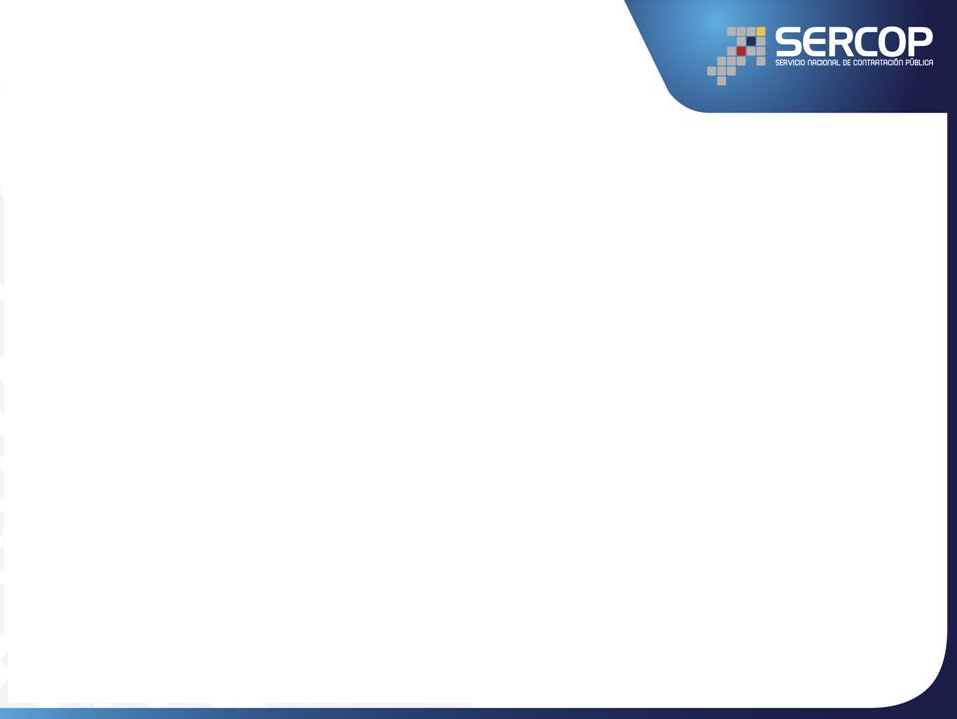 ¿CUÁLES SON LOS DIVERSOS INSTRUMENTOS NORMATIVOS QUE PUEDEN UTILIZARSE?
RUTA:

“La Ley de contratación pública no impide de forma expresa la presentación de ofertas independientes por cada cónyuge….”

“Si me encuentro inhabilitado como persona natural para contratar, constituiré una compañía para pasar desapercibido”
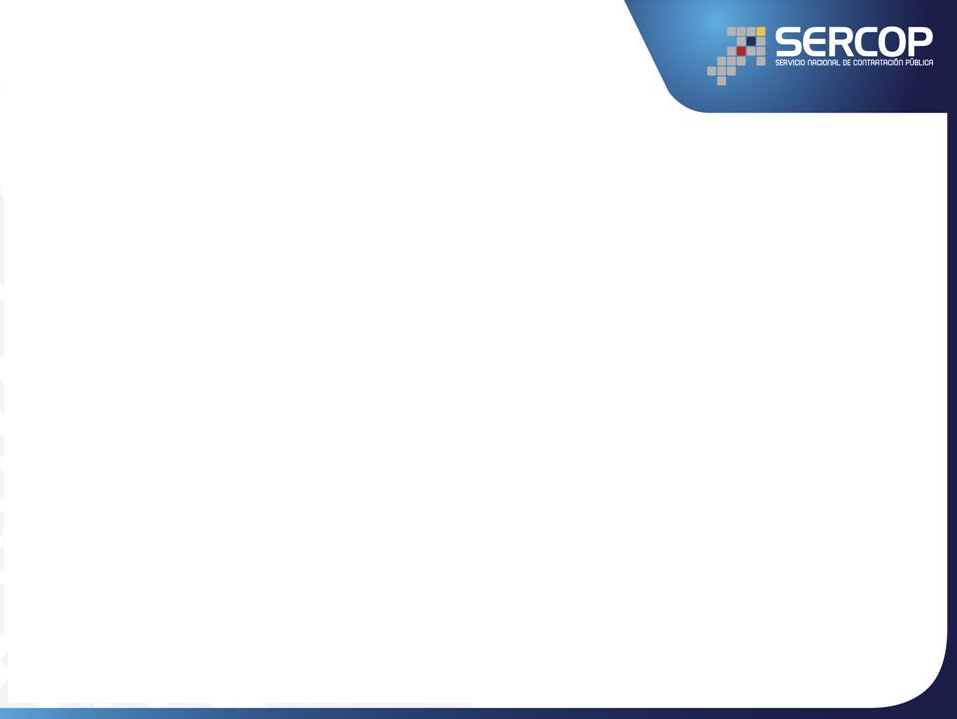 ¿QUIÉNES DEBERÍAN SER LAS INSTITUCIONES RESPONSABLES?
RUTA:

“El órgano rector cuenta con la suficiente diversificación de funciones, sin embargo no cuenta con el suficiente conocimiento del giro del negocio de quien realiza la contratación”

“El contratista es el que conoce de su negocio”
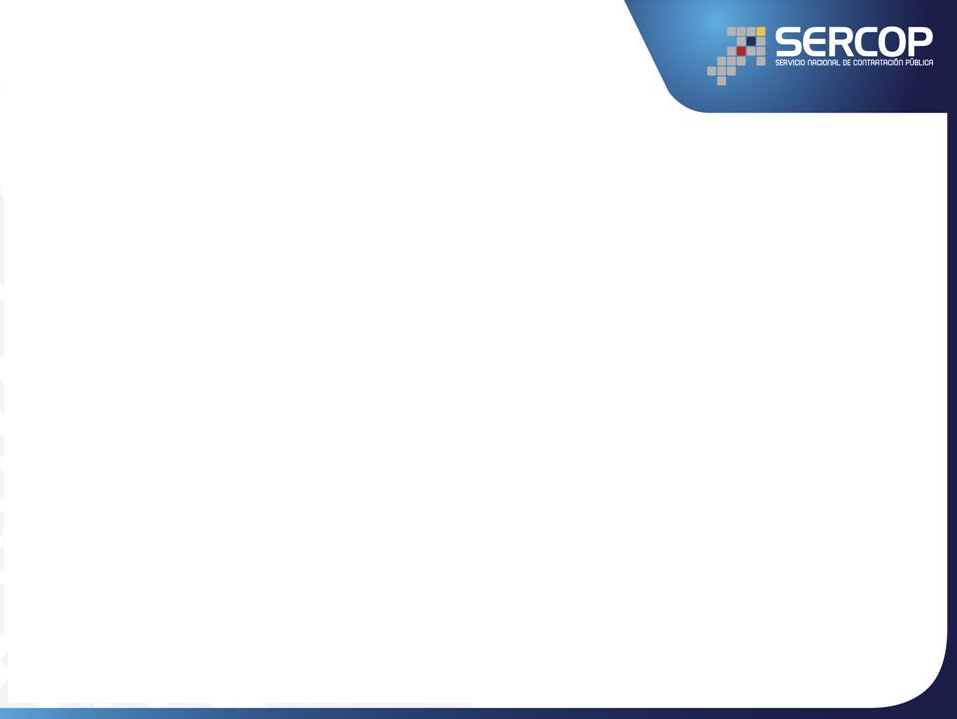 ¿QUÉ REFORMAS HAN PROPICIADO RECIENTEMENTES PARA PODER CONTAR CON LA MEJOR SUPERVISIÓN Y MONITOREO?
RUTA:

“¿Qué es lo que debe cambiar, la Ley, el reglamento, disposiciones administrativas o la actitud?”
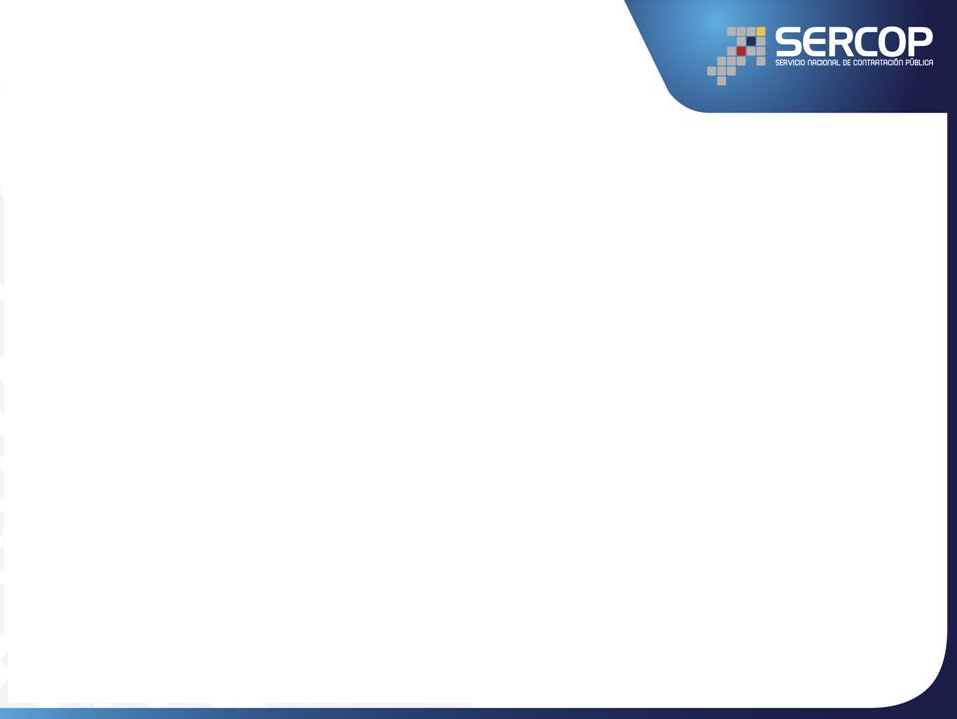 GRACIAS